JARINGAN IKATMata Kuliah: Struktur Perkembangan Hewan
Oleh: Bayu Sandika, M.Si

2017
RECALLING
Dari gambar di bawah ini, manakah yang termasuk jaringan epitel dan jaringan ikat?
Jar. epitel: ................Jar. Ikat: ...................
1
2
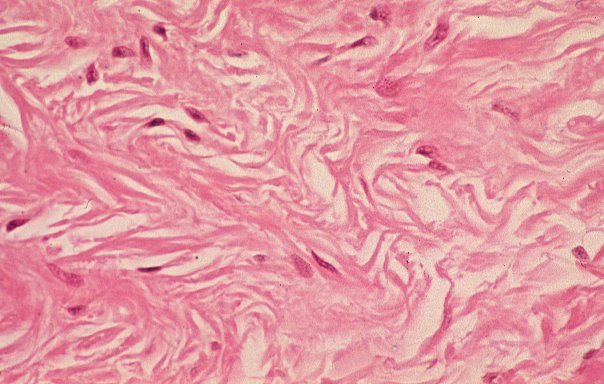 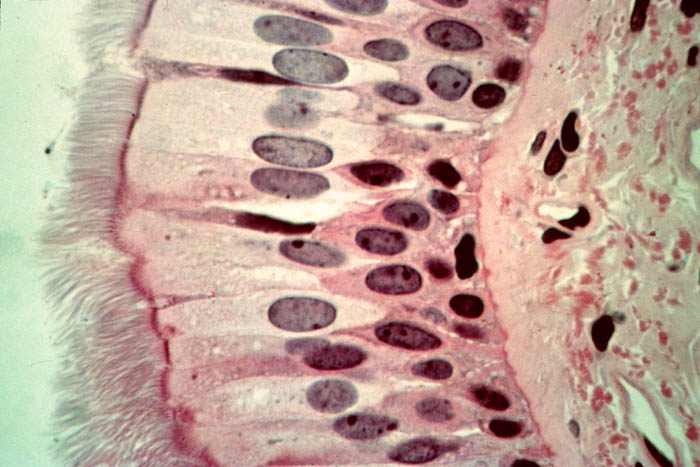 3
4
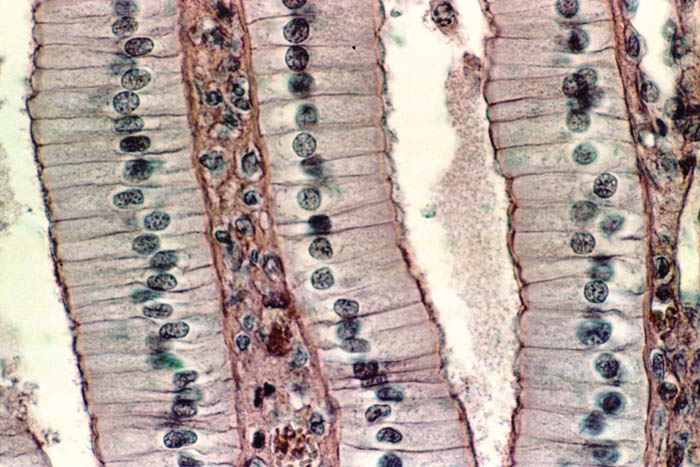 Jaringan IKAT
Disebut juga sebagai jaringan penyambung atau penyokong.
Susunan sel-selnya tidak berimpitan rapat/jarang, yang tersebar dalam suatu matriks ekstraseluler
Fungsi:
Melekatkan satu jaringan ke jaringan lainnya
Menyusun bentuk atau sebagai penyokong jaringan-jaringan maupun organ-organ dalam tubuh
Mempertahankan bentuk atau tekstur organ maupun tubuh
Sebagai tempat terjadinya pertukaran zat-zat
Sebagai  media nutrien di antara sel-sel dan suplai darah yang mengandung zat gizi.
Unsur penyusun jaringan ikat
1) Unsur SEL
Kelompok sel-sel yang menetap
Kelompok sel-sel yang tidak tetap
Lanjutan..
Lanjutan..
2) Unsur SERABUT
Serabut: zat ekstraseluler berupa serat-serat yang terbenam di dalam cairan jaringan.
3) Unsur ZAT DASAR
Tidak berwarna, transparan, homogen, dan mengisi seluruh celah-celah antar sel serta tidak berbentuk.
Berupa cairan atau bahan padat dengan komposisi utama air, mineral garam-garam dan zat lain dengan berat molekul rendah, sejumlah protein, dan polisakarida dalam ikatan kompleks terutama proteoglikan.
Unsur-unsur pada jaringan ikat
Extracellular
matrix
Cell types
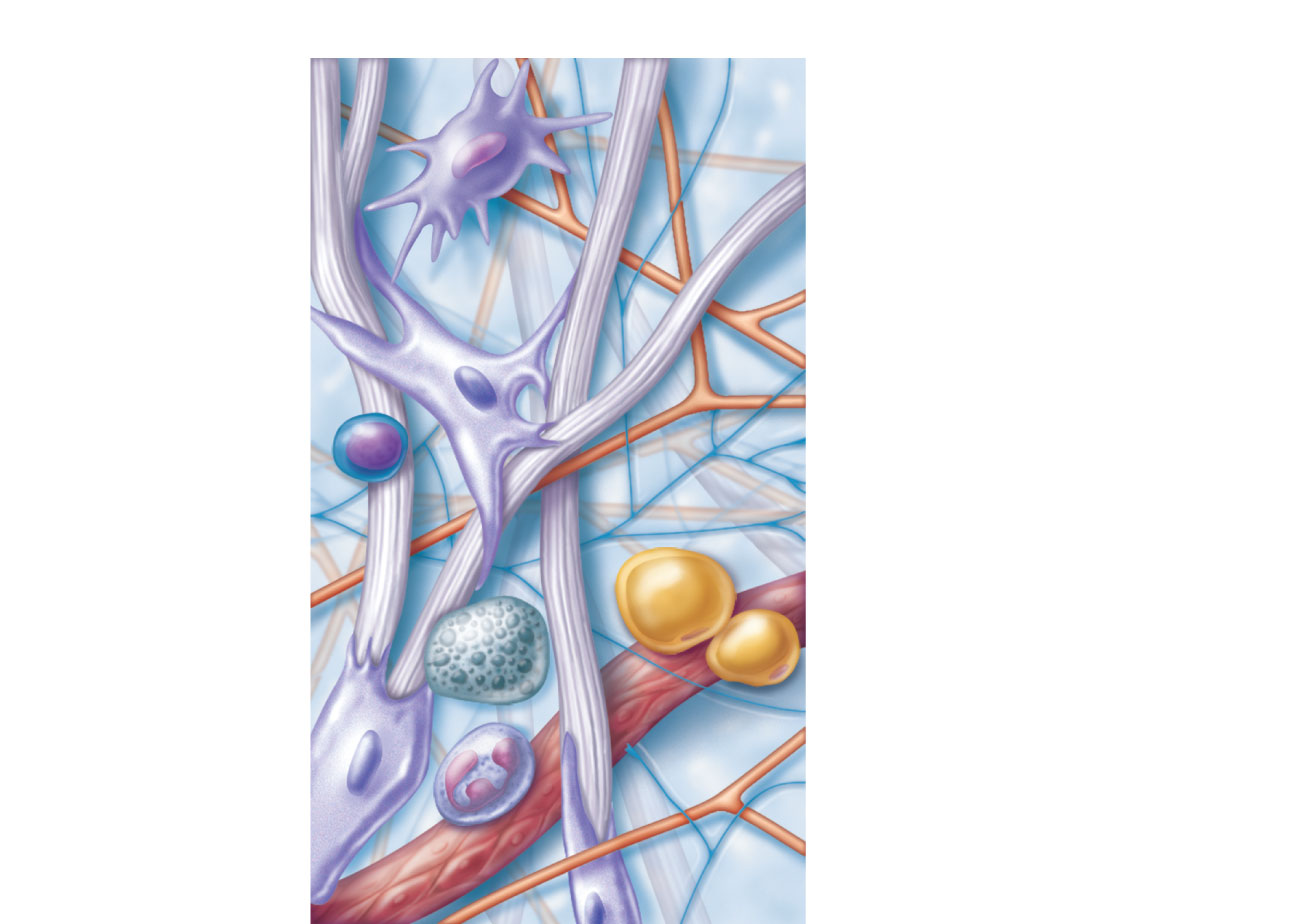 Ground substance
Fibers
• Collagen fiber
• Elastic fiber
• Reticular fiber
Macrophage
Fibroblast
Lymphocyte
Fat cell
Capillary
Mast cell
Neutrophil
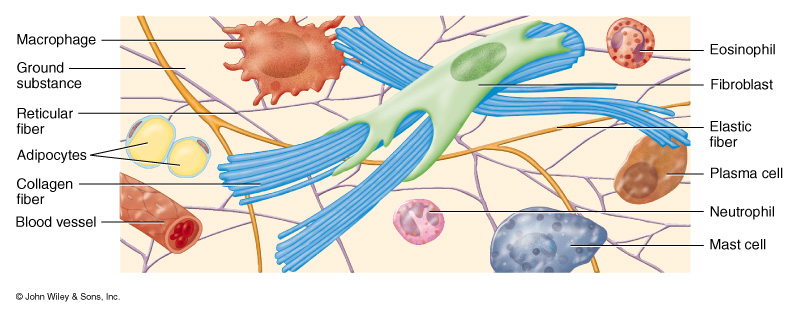 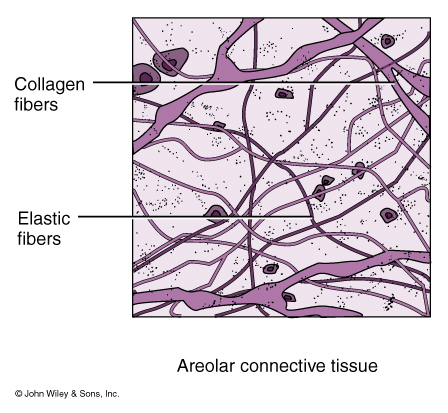 KLASIFIKASI JARINGAN IKAT/PENYAMBUNG
Berdasarkan perbedaan komposisi sel, serat, dan zat dasar, jaringan ikat dibedakan atas beberapa jenis, yaitu:
Padat teratur
Padat tidak teratur
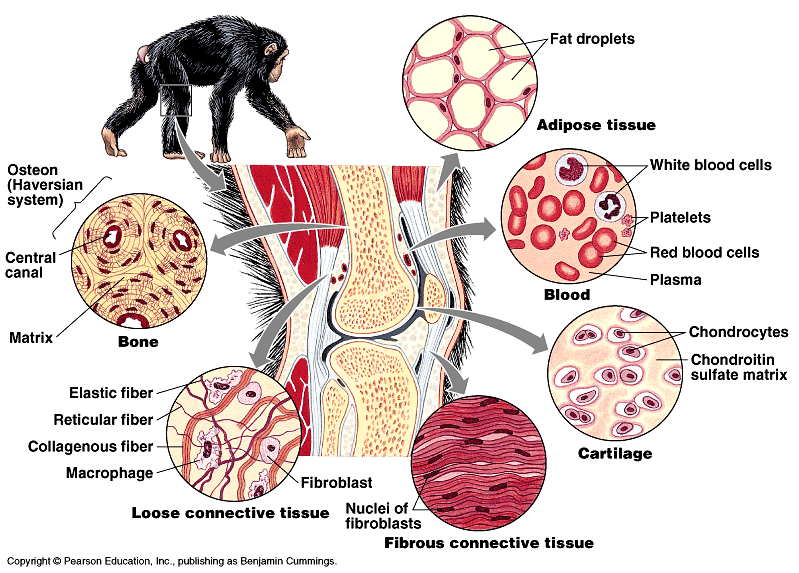 KELOMPOK JARINGAN PENYAMBUNG BIASA
1. Jaringan penyambung longgar
Mengisi seluruh ruang di antara serabut-serabut dan ruang antar sel otot
Menyokong sel epitel
Berasal dari mesenkhim
Memiliki banyak sel
Teksturnya lunak
Memiliki banyak pembuluh darah dan saraf
Tersusun agak longgar dengan membentuk anyaman ke segala arah dalam suatu rongga
Dapat ditemukan di dalam kelenjar dan membran mukosa
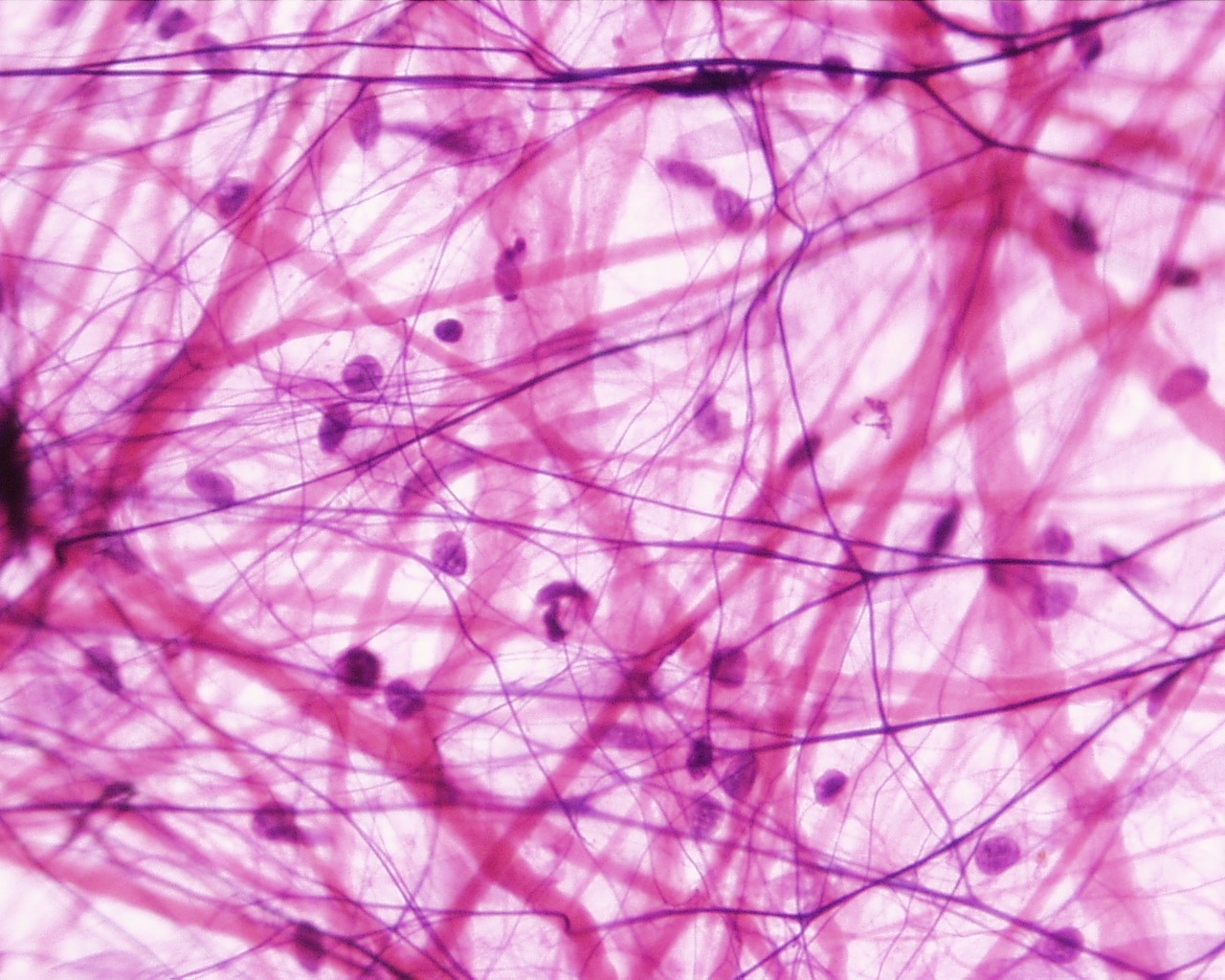 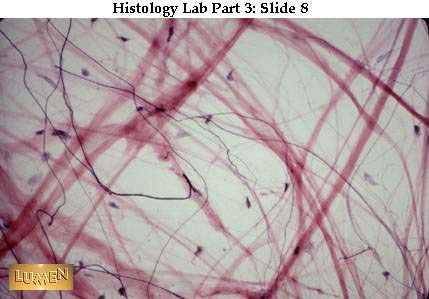 2. Jaringan penyambung padat
Serat-seratnya nampak lebih padat, rapat, dan menonjol dibandingkan dengan sel-sel atau zat dasarnya.
Gambar jar.ikat padat teratur
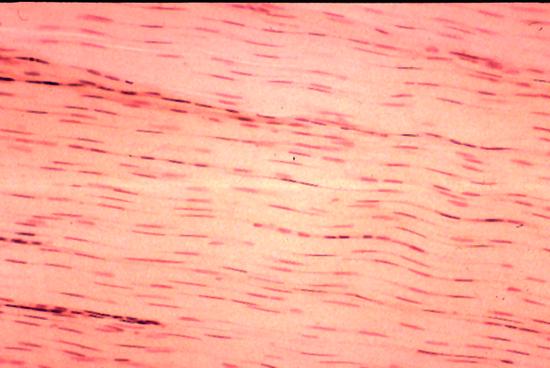 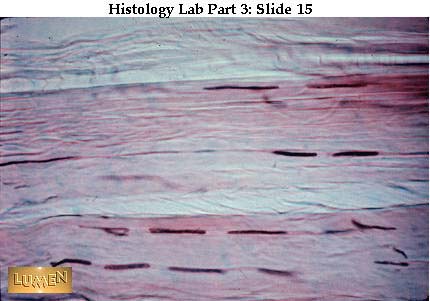 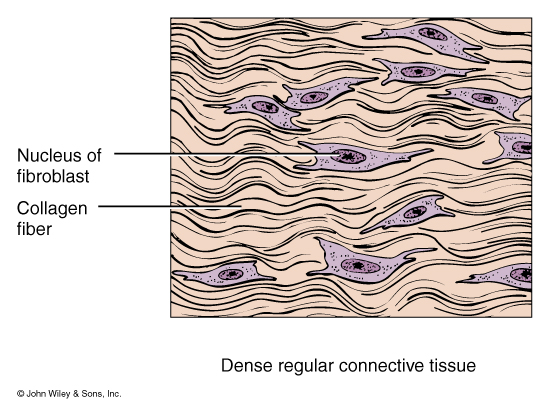 Gambar jar.ikat padat tak teratur
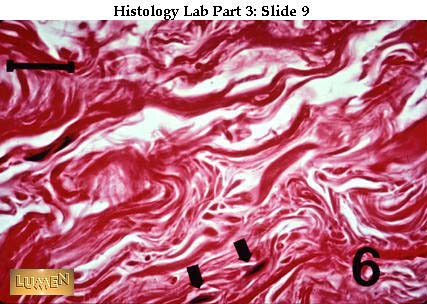 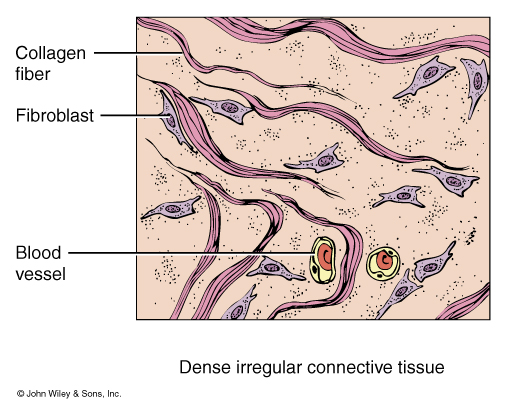 KELOMPOK JARINGAN PENYAMBUNG SIFAT KHUSUS
1. Jaringan Elastis
Bersifat elastis
Tersusun atas serabut-serabut elastis, yang diantaranya terdapat sel-sel fibroblas pipih berwarna kuning
2. Jaringan Mukosa
Memiliki sel-sel fibroblas seperti sel mesenkim
Terdapat serabut kolagen dan sedikit serabut elastis
Dijumpai pada usus dan tali pusat janin (funiculus umbilicalis)
Gambar jaringan mukosa
Mucous Membrane: Small Intestine 400X
3. Jaringan Retikulum
Tersusun atas sel-sel retikulum dengan serabut retikulum
Sebagai suatu kerangka penyokong yang membentuk jala-jala
Banyak dijumpai dalam jaringan limfoid
Gambar jaringan retikulum
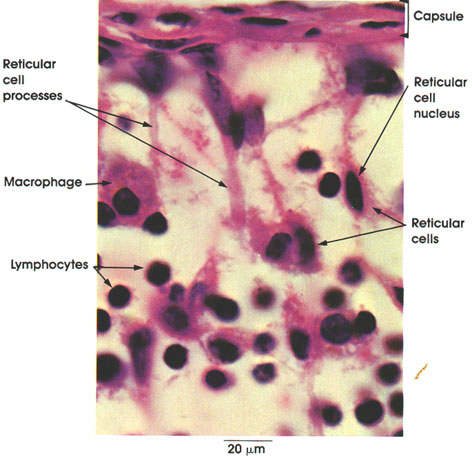 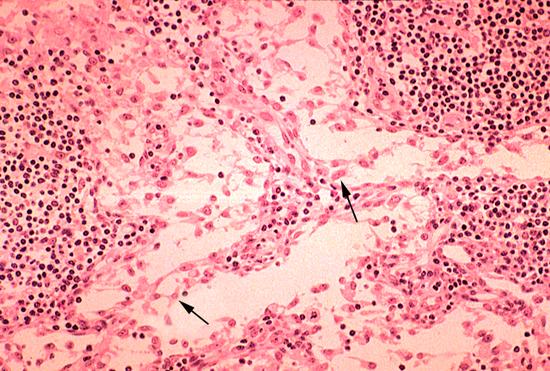 4. Jaringan Lemak
Disebut juga jaringan adiposa
Tersusun atas sel-sel lemak (adiposa) yang mampu bersintesis sendiri, menyebar, dan menonjol
Tersebar hampir di seluruh tubuh
Daya metabolismenya tinggi
Merupakan tempat cadangan energi 
Pada tubuh orang dewasa, hampir 1/5 berat badan terisi oleh jaringan lemak
Berdasarkan warna dan isi tetesan lemak, jaringan lemak dapat dibedakan menjadi dua macam:
Gambar jaringan lemak
Lemak coklat
Lemak putih
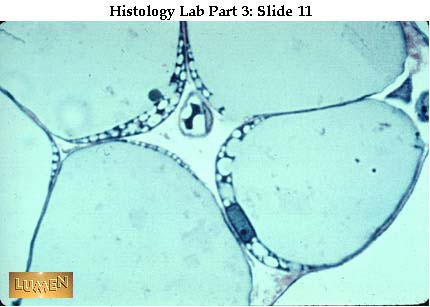 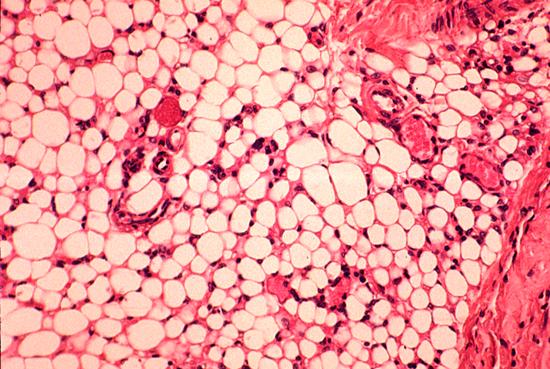 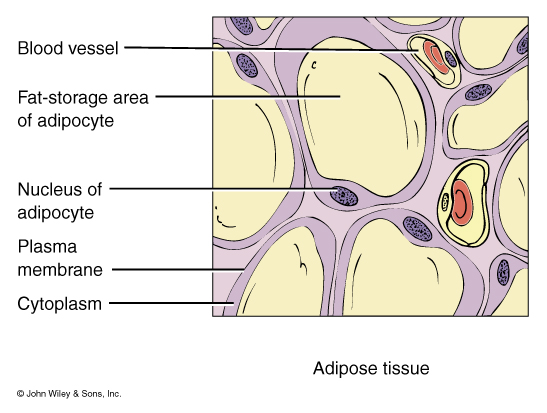 5. Darah
Darah mengalir melalui pembuluh darah.
Darah berupa cairan kental, volume pada tubuh orang dewasa sekitar 7-9% dari berat badan.
Apabila diberi antikoagulan, sel-sel darah (hematokrit) akan mengendap di bawah, sedangkan plasma darah berada di bagian atas.
Darah termasuk jaringan ikat karena darah tersusun atas sel-sel dan cairan sebagai substansi dasar antar sel-sel darah.
Lanjutan..
Unsur dasar pada darah:
Lanjutan..
Limfosit
Monosit
Netrofil
Eosinofil
Basofil
Macam-macam sel darah
a. Eritrosit
Sel darah yang mengandung hemoglobin dan memberi warna merah khas pada darah.
Berbentuk bikonkaf atau kadang bisa bulat dengan diameter 7,5 mm.
Pada tubuh hewan mamalia, eritrosit tidak memiliki inti.
Sedangkan pada tubuh hewan selain mamalia, eritrosit memiliki inti berbentuk elips.
Eritrosit dapat mengangkut oksigen dan karbondioksida.
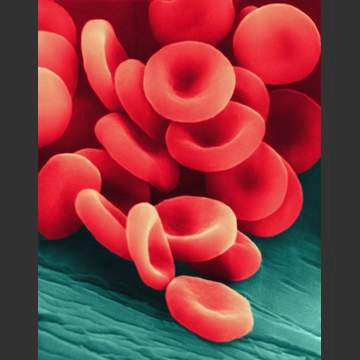 b. Leukosit
Disebut sel darah putih
Bersifat sementara di dalam aliran darah, karena akan meninggalkan aliran darah melalui kapiler atau vena dan menetap dalam jaringan terutama pada organ-organ limfoid dan ketika diperlukan akan kembali ke peredaran darah.
Dibedakan berdasarkan ada tidaknya granula yang spesifik di dalamnya, yaitu leukosit bergranula dan leukosit tidak bergranula.
1. Leukosit bergranula
Inti sel tidak teratur dan sitoplasma mengandung granula. 
Berdasarkan perbedaan sifat granulanya, maka dibedakan menjadi tiga jenis:
2. Leukosit tidak bergranula
Inti selnya teratur dan sitoplasmanya tidak mengandung granula. 
Dibedakan menjadi dua jenis.
c. Trombosit
Disebut juga keping darah.
Bukan sel yang sebenarnya karena tidak berinti.
Berbentuk seperti cakram dengan diameter antara 2-5µm. 
Mudah menggumpal terutama dalam keadaan segar.
Tidak aktif beredar seperti sel darah lainnya.
Mempunyai siklus hidup sekitar 7-8 hari.
Gambar darah
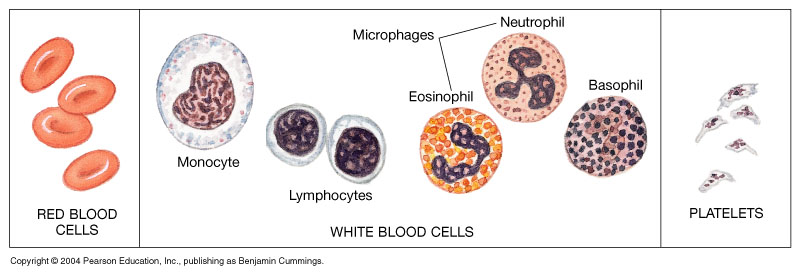 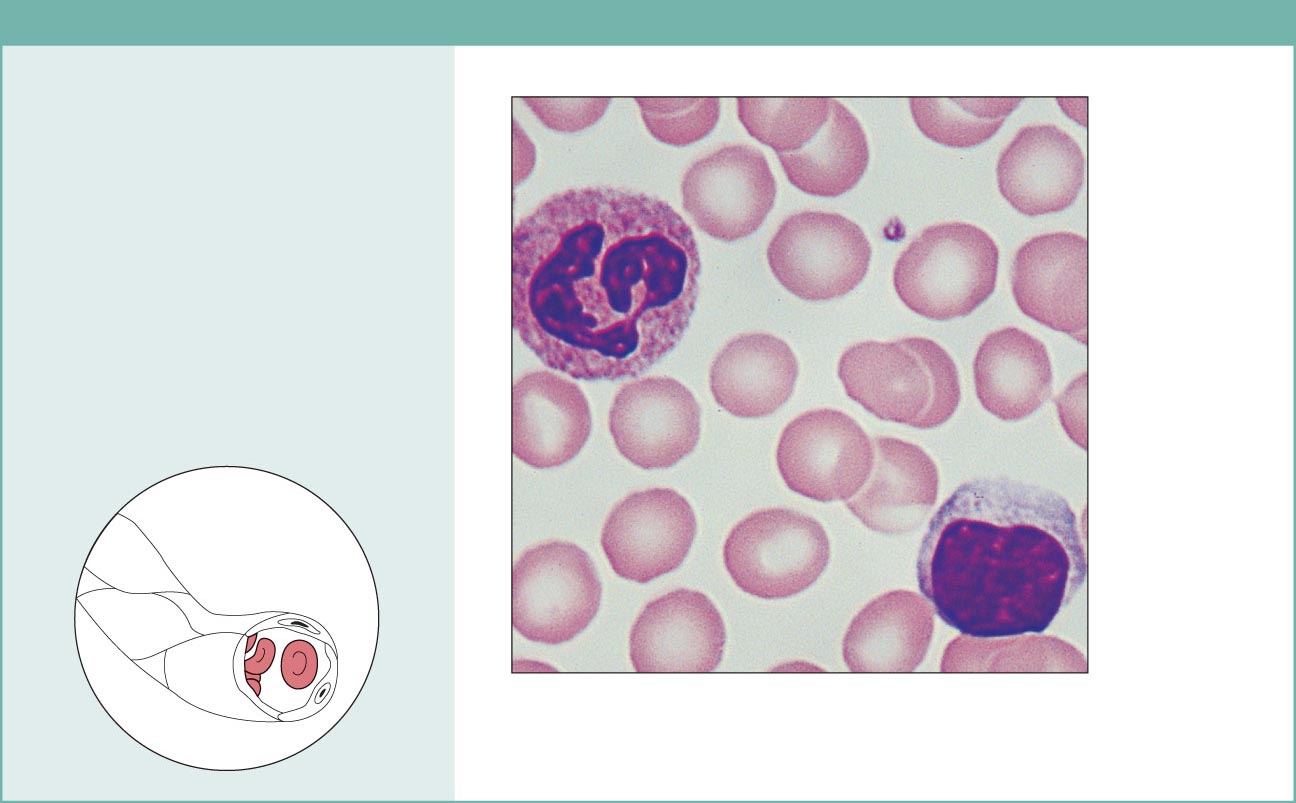 BLOOD
Description: Red and white
blood cells in a fluid matrix
(plasma).
Plasma
Function: Transport of
respiratory gases, nutrients,
wastes, and other substances.
Neutrophil
Location: Contained within
blood vessels.
Red blood
cells
Lymphocyte
Photomicrograph: Smear of human blood (1860x); two
white blood cells (neutrophil in upper left and lymphocyte
in lower right) are seen surrounded by red blood cells.
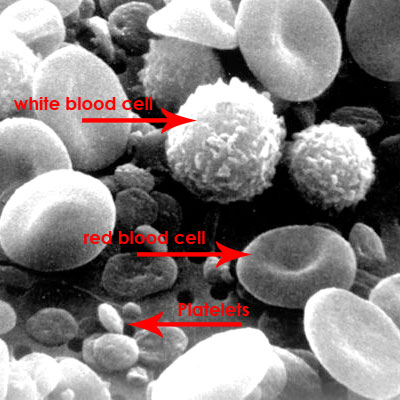